Introduction
Slides are adapted from Sargur Srihari (CEDAR), Jason Corso (SUNY at Buffalo), Armando Vieira (Closer), Luis Gustavo Martins (Catolica), Selim Aksoy (Bilkent)
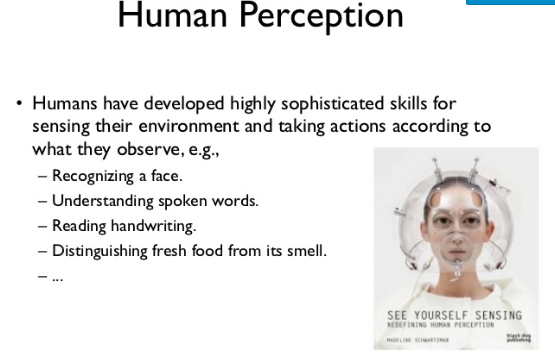 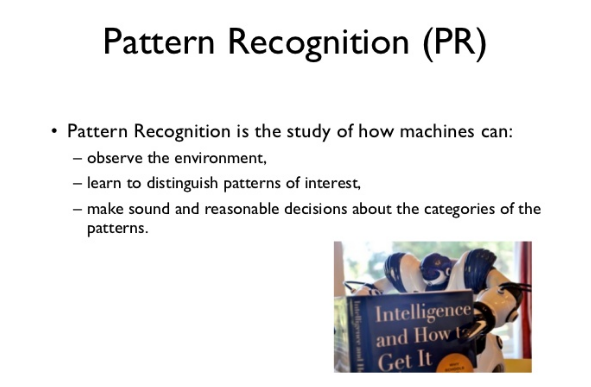 What is Pattern recognition?
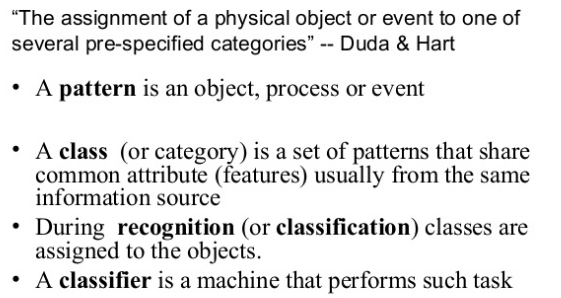 What is Pattern recognition?
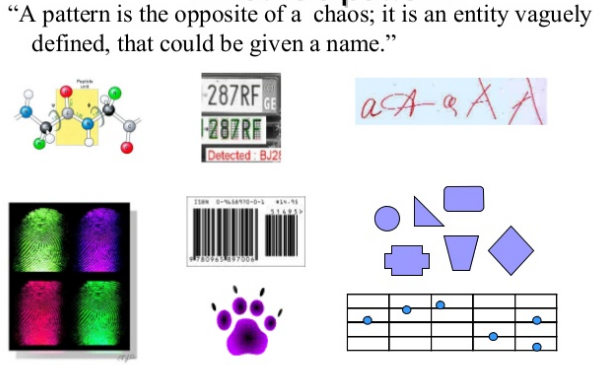 Human and machine perception
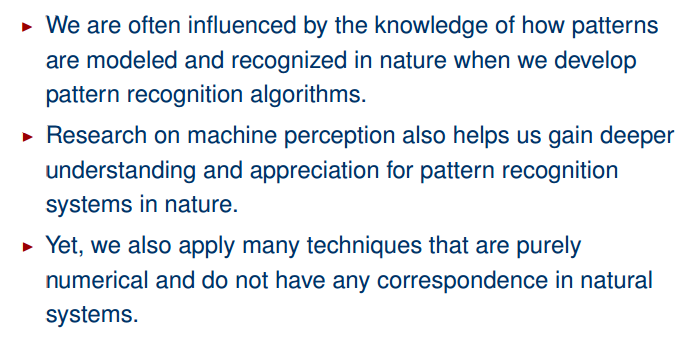 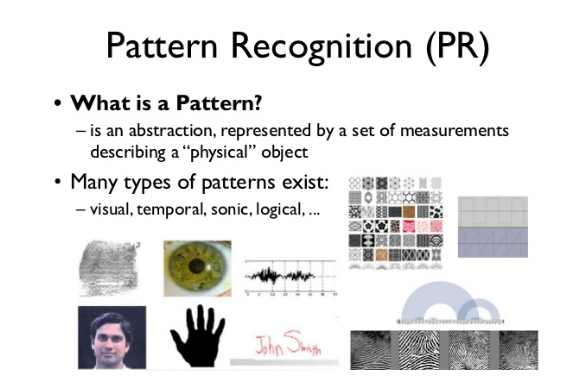 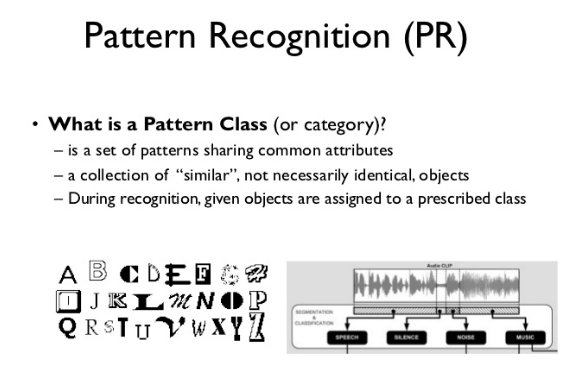 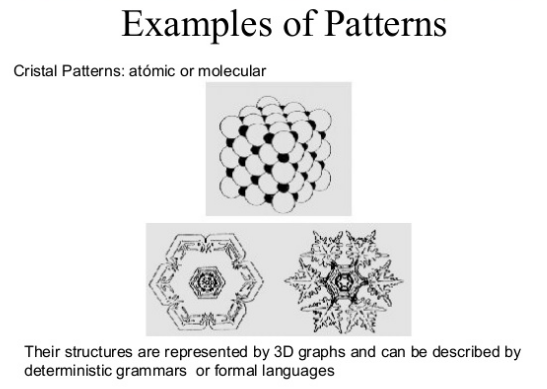 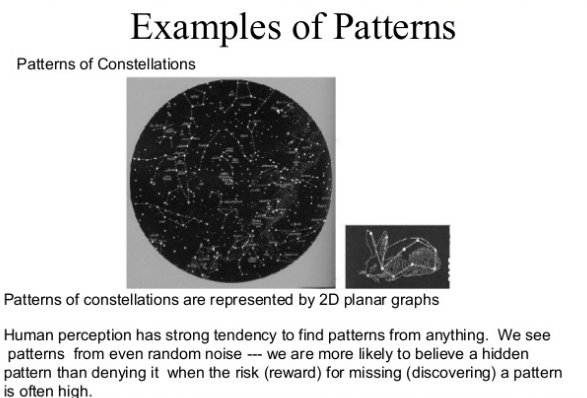 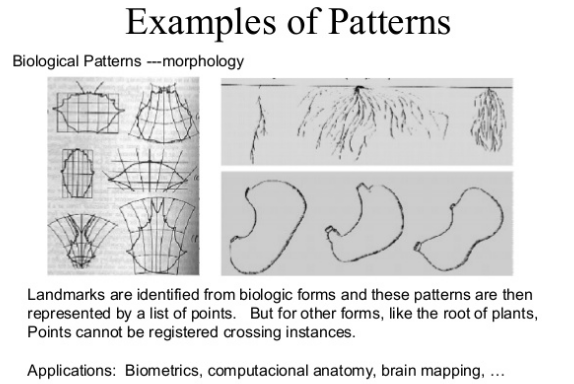 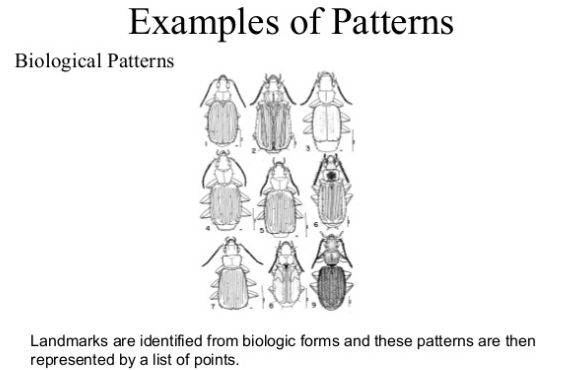 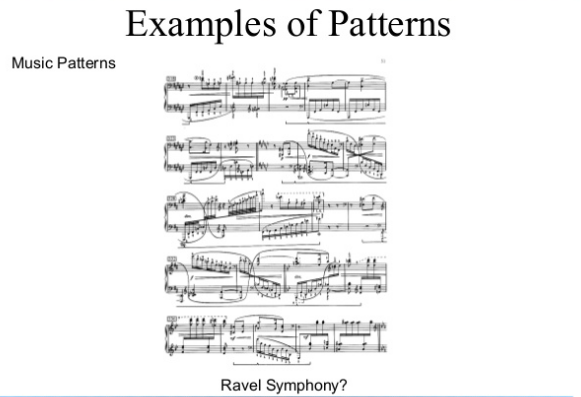 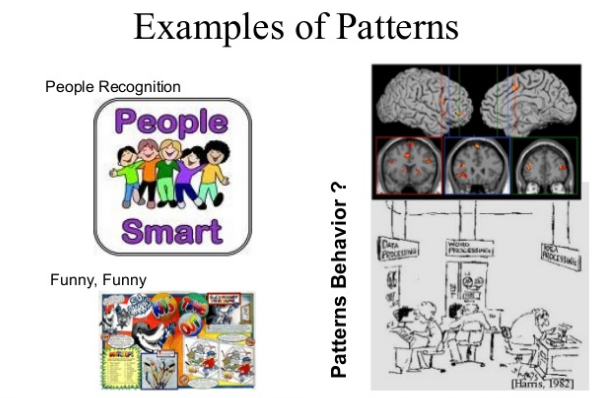 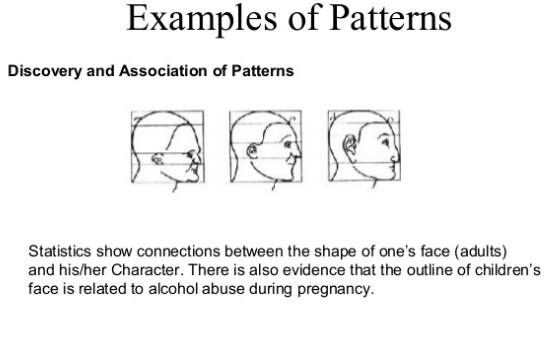 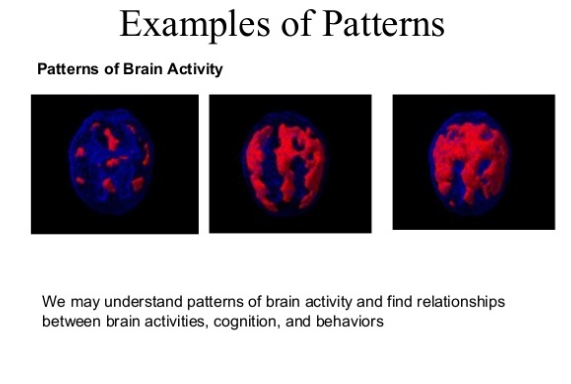 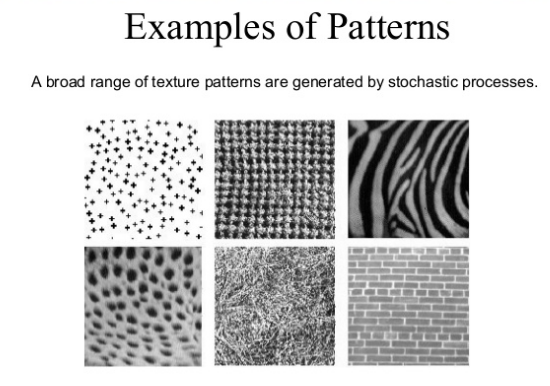 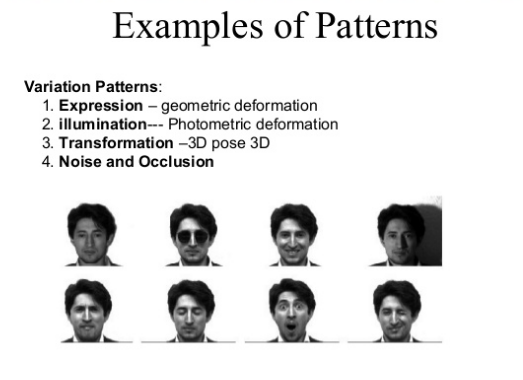 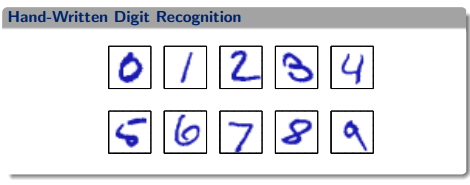 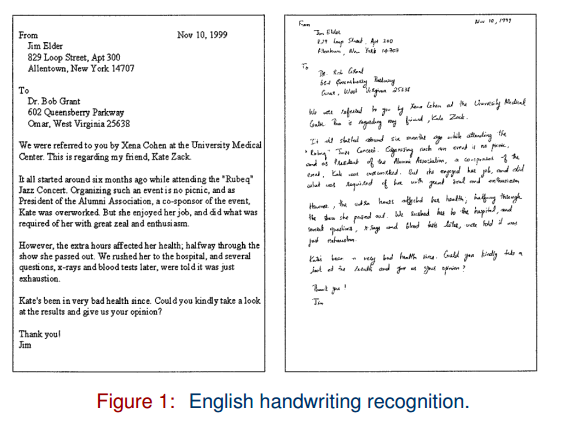 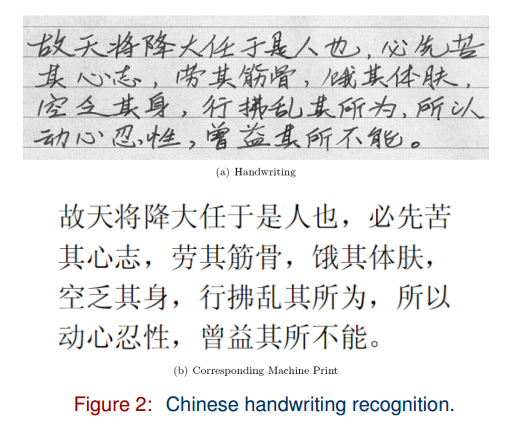 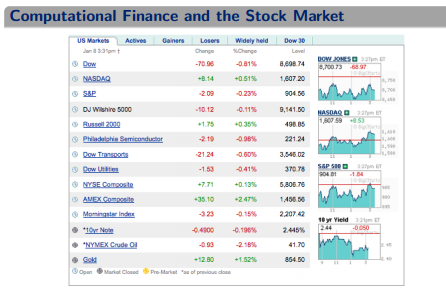 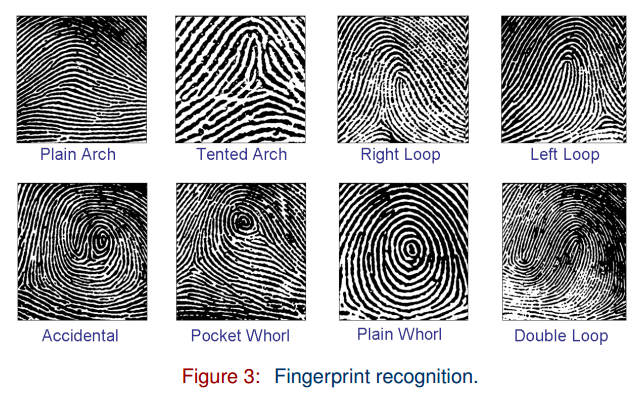 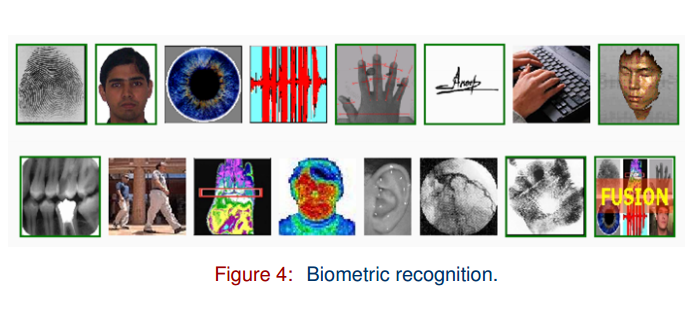 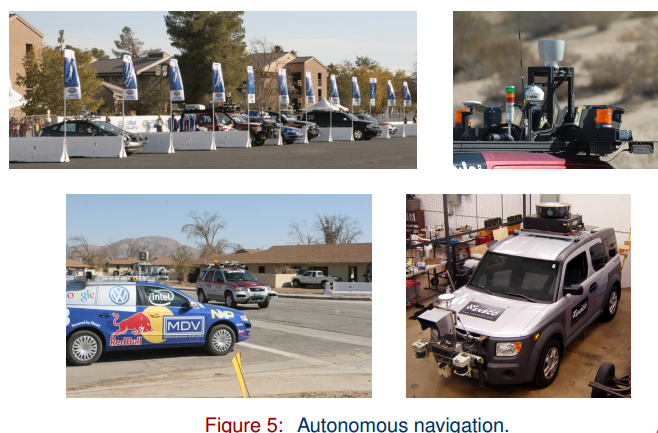 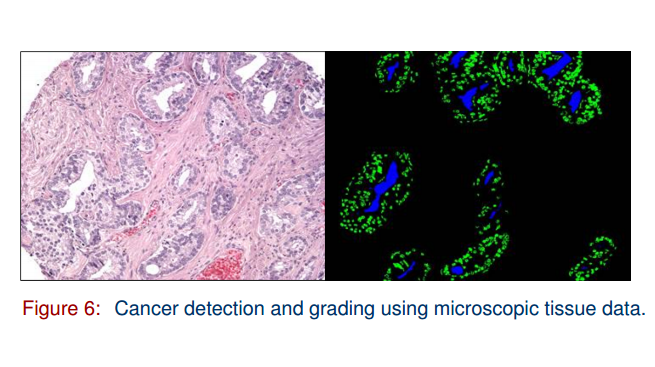 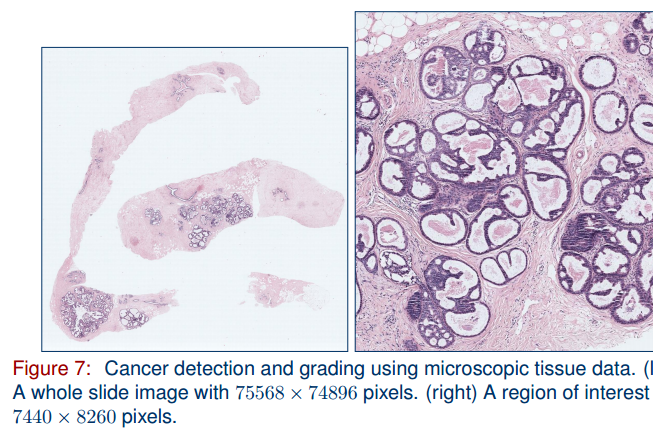 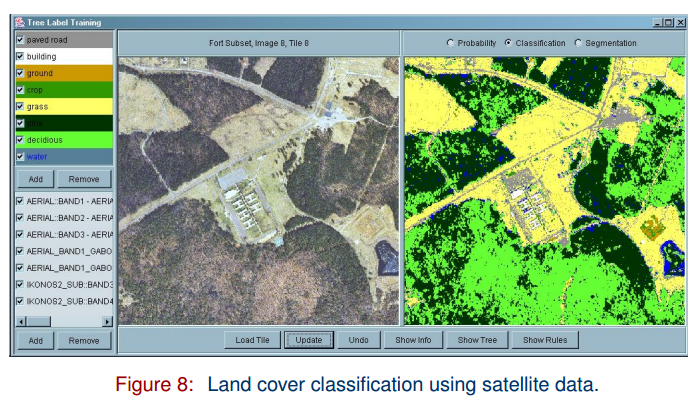 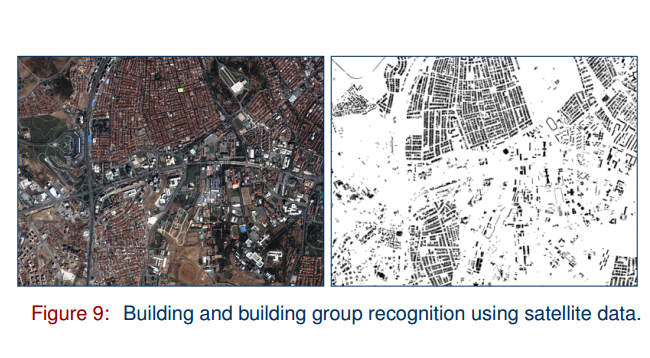 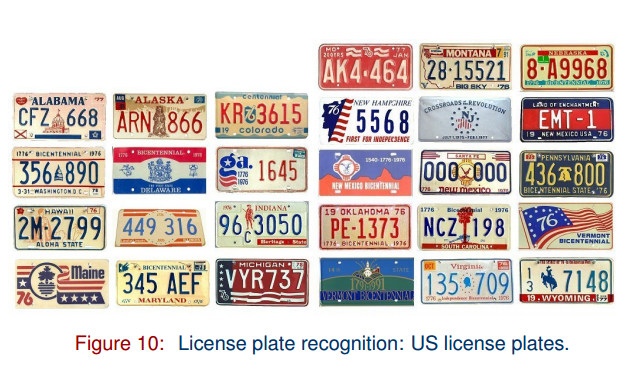 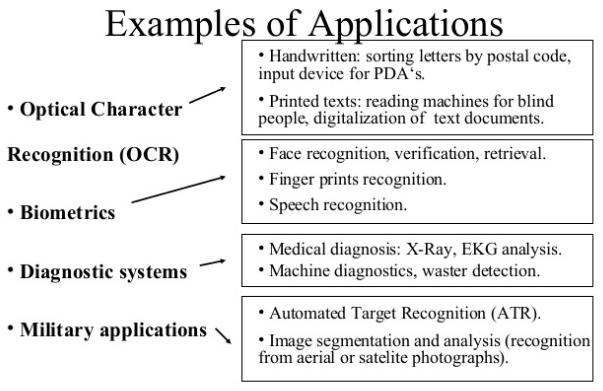 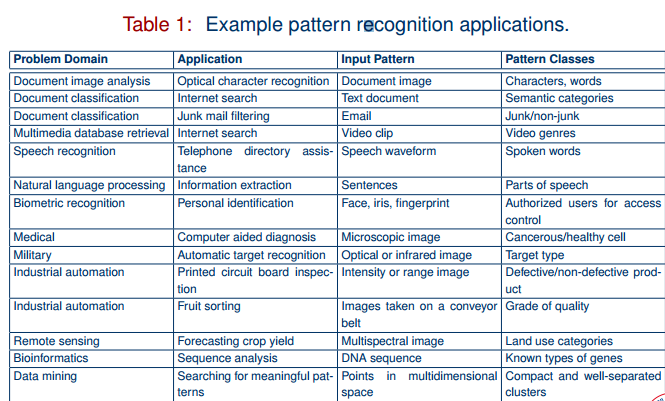 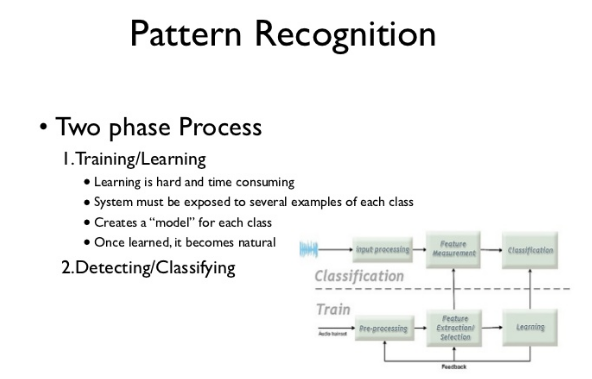 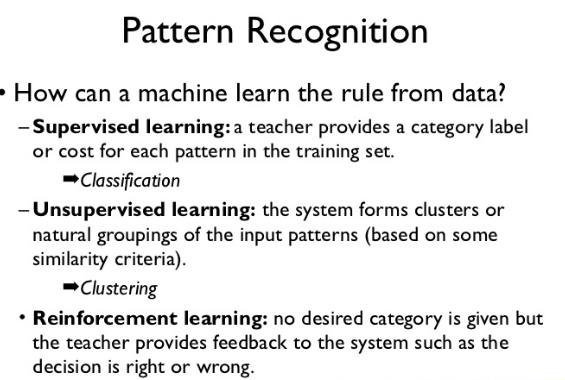 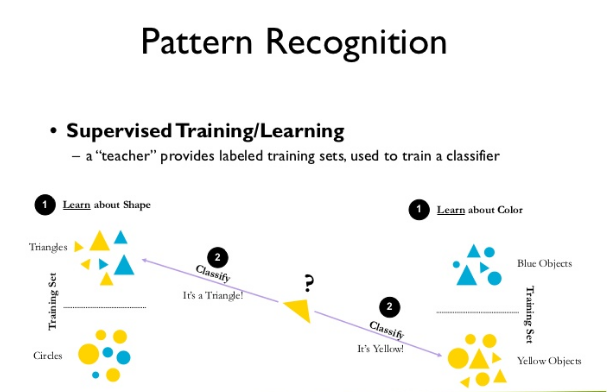 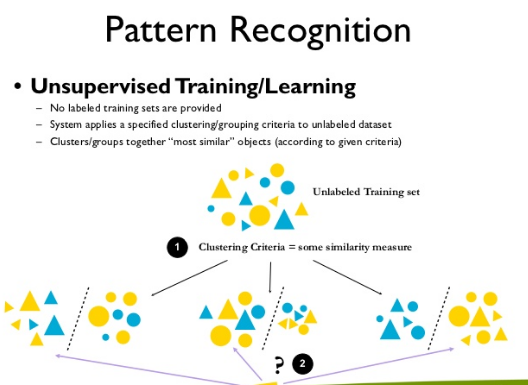 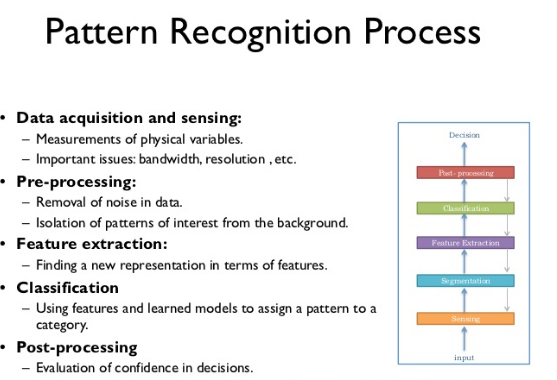 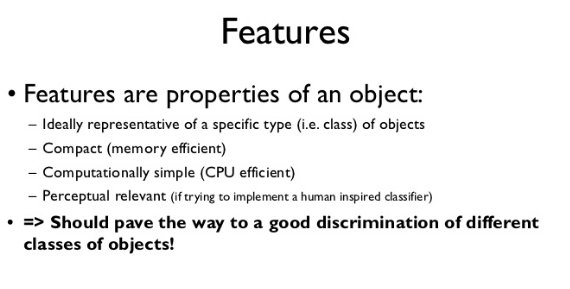 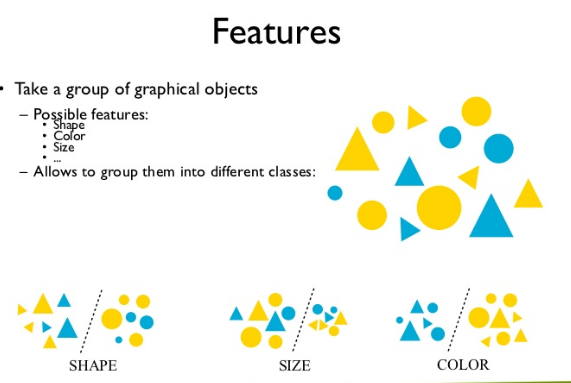 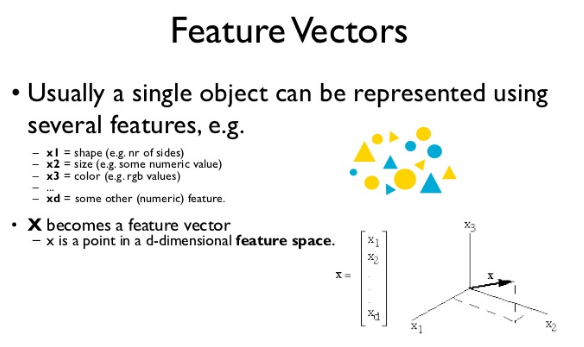 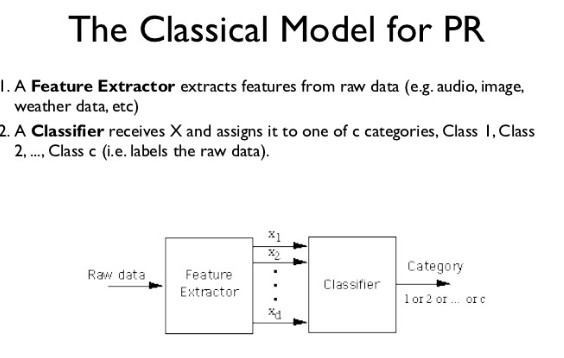 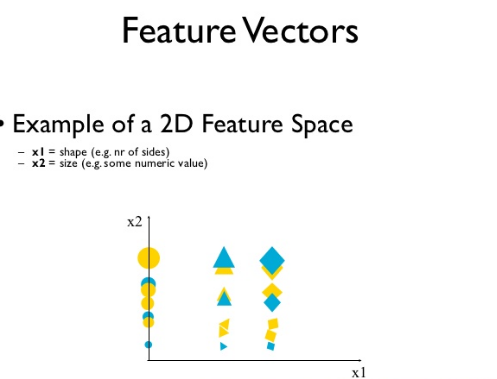 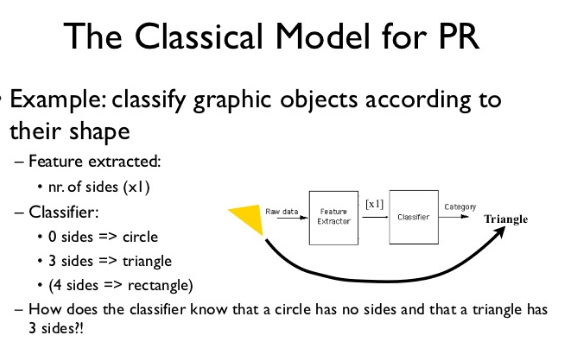 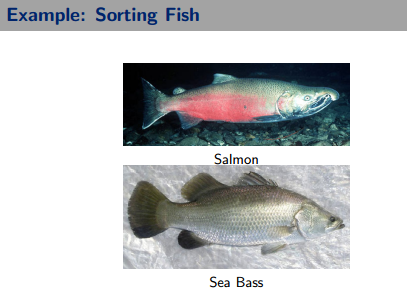 An example
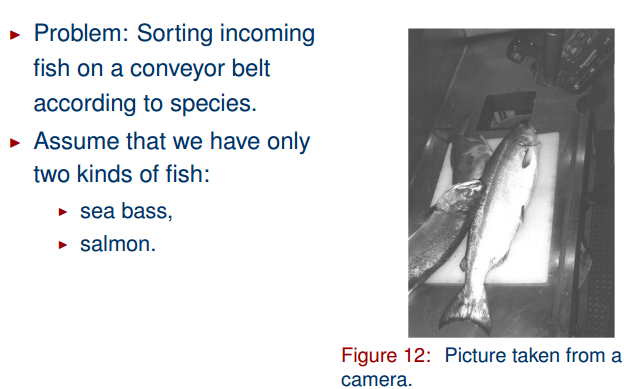 Decision process
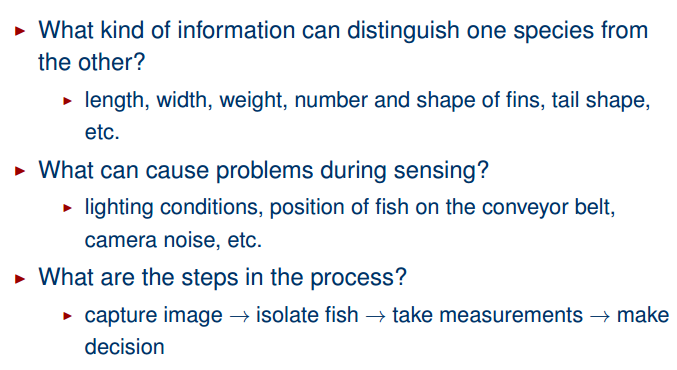 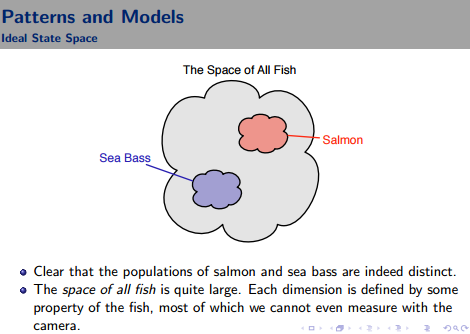 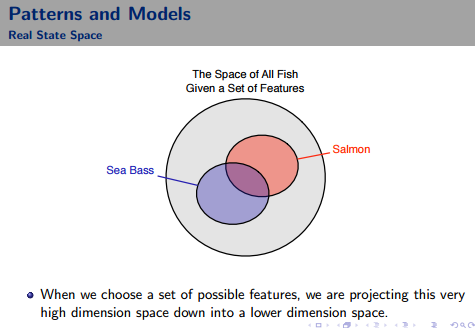 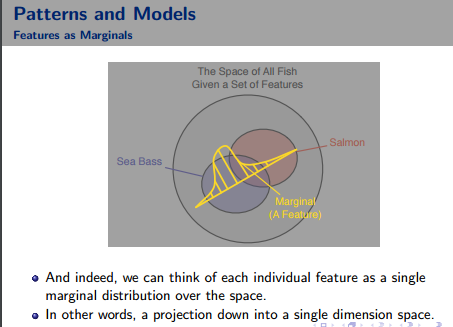 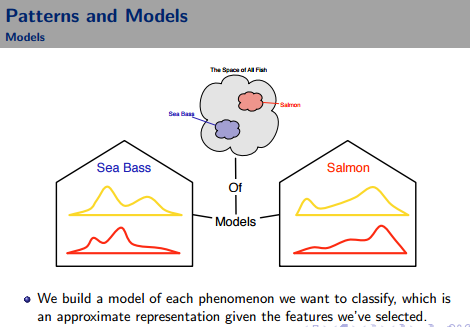 Selecting features
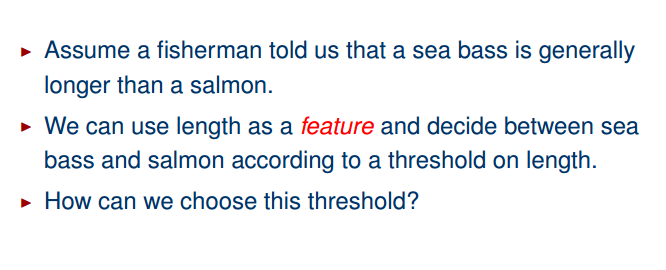 Selecting features
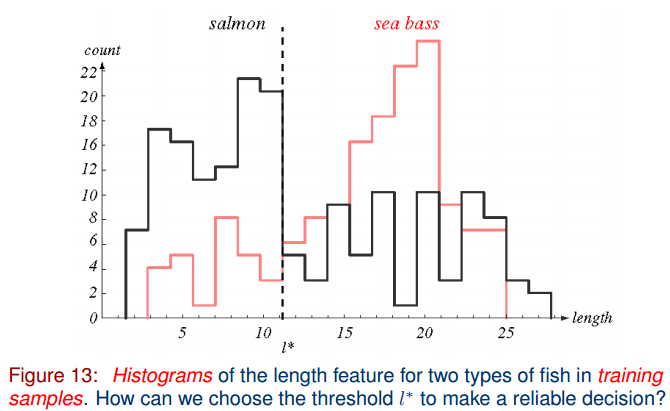 Selecting features
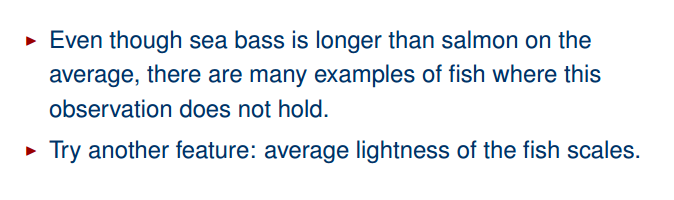 Selecting features
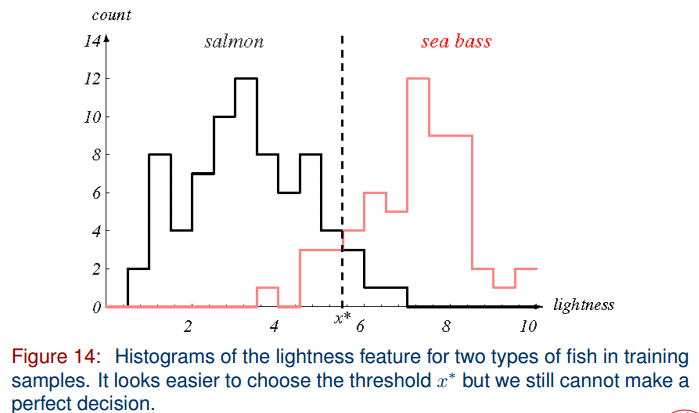 Cost of error
Multiple features
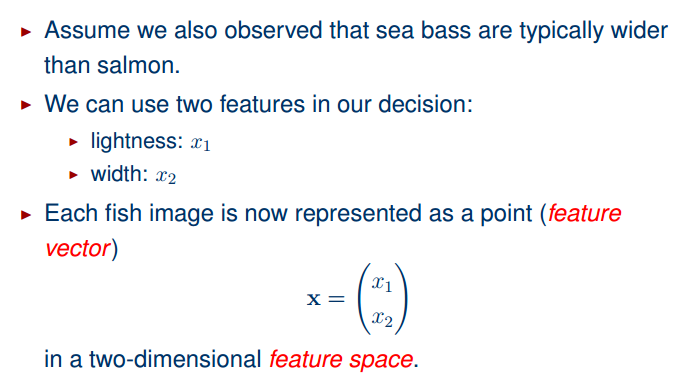 Multiple features
Multiple features
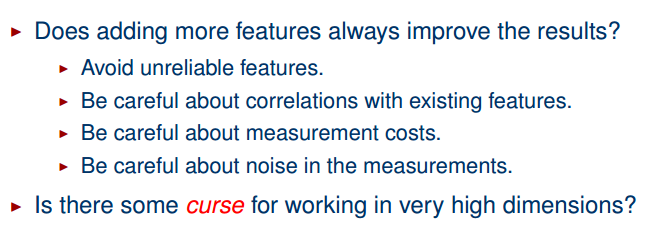 Decision boundaries
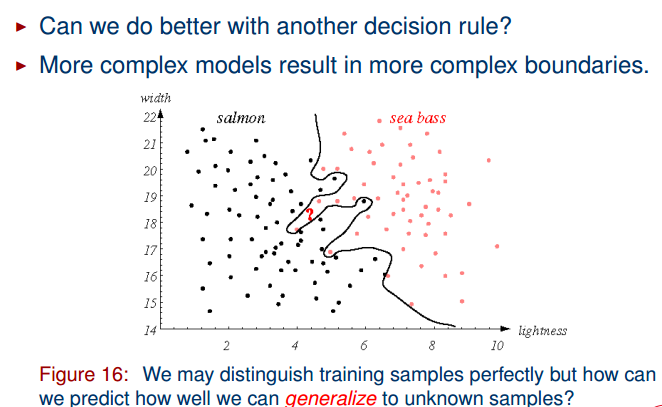 Decision boundaries
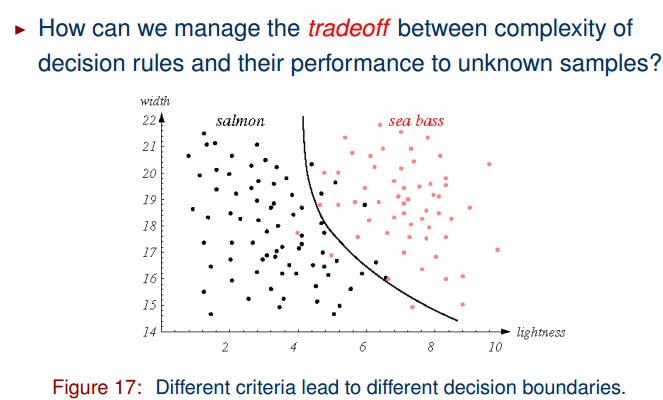 More on complexity
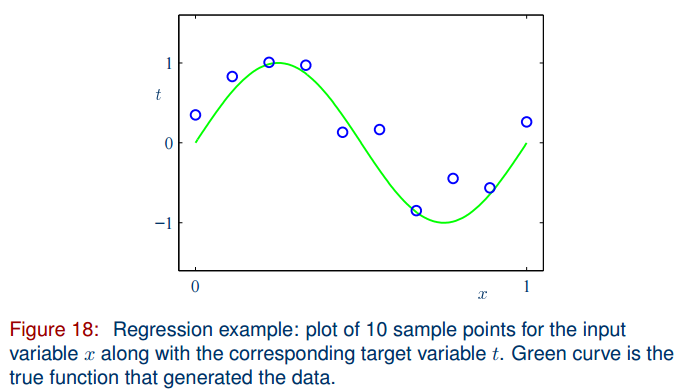 More on complexity
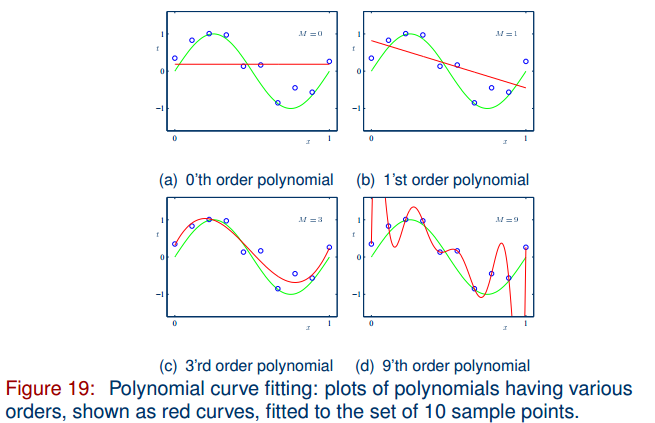 More on complexity
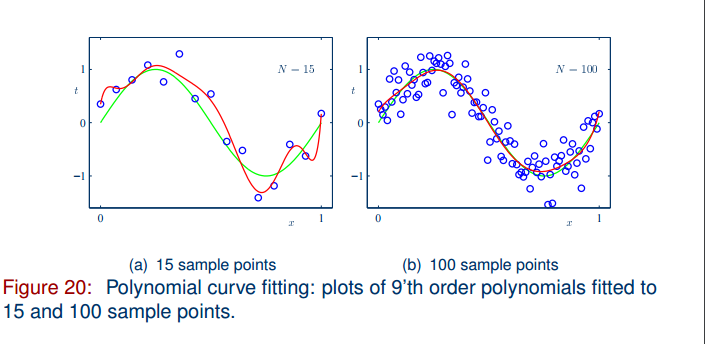 Pattern Recognition systems
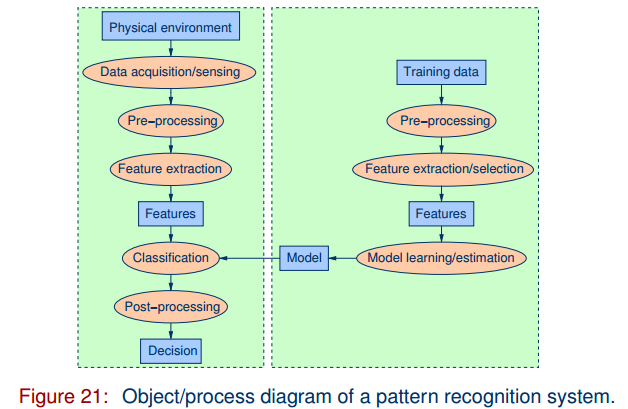 Pattern Recognition systems
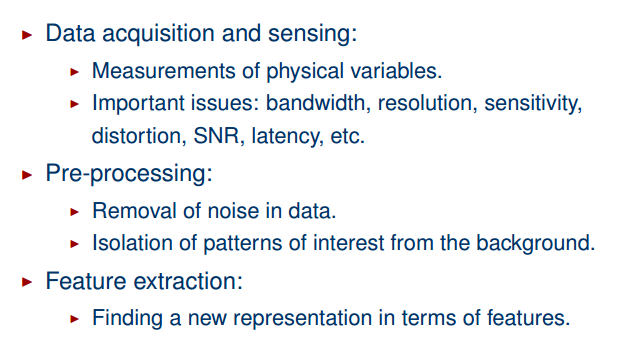 Pattern Recognition systems
The design cycle
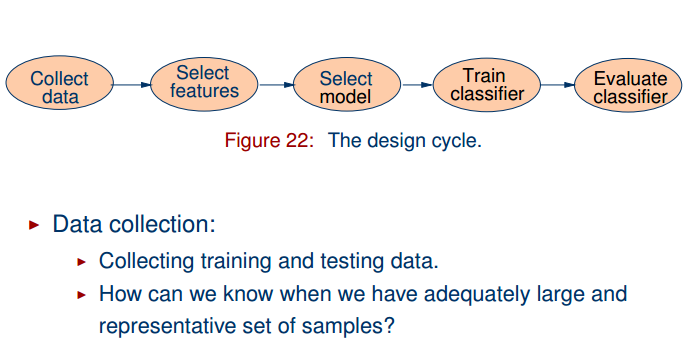 The design cycle
The design cycle
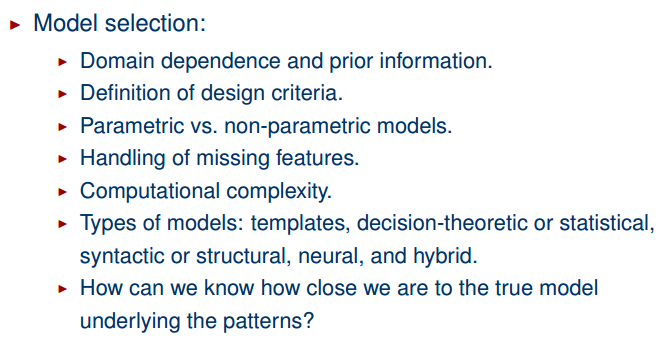 The design cycle
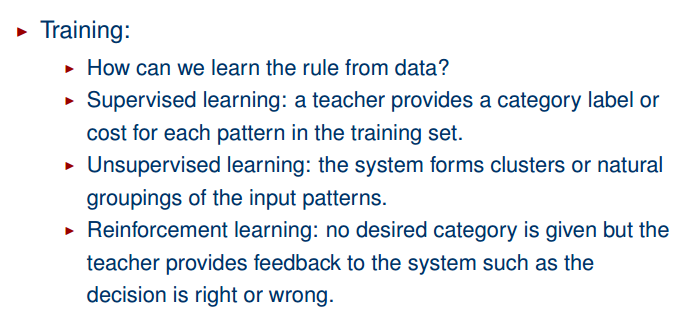 The design cycle
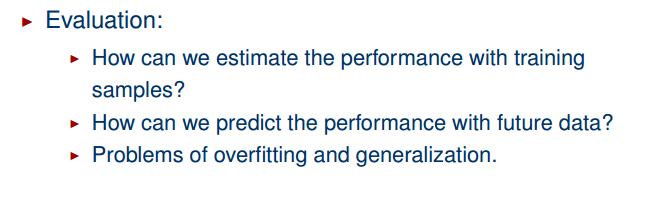 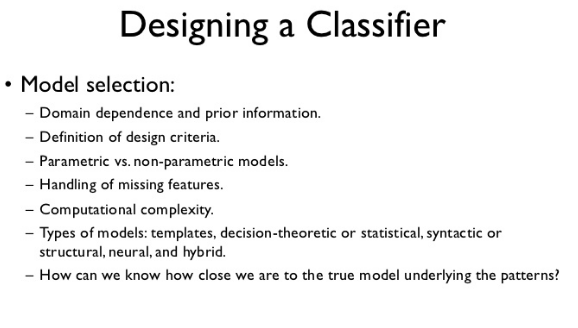 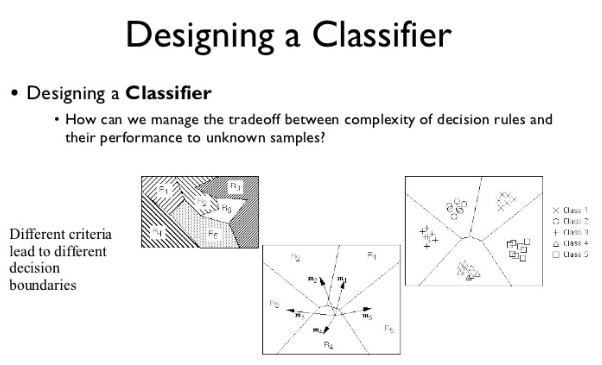 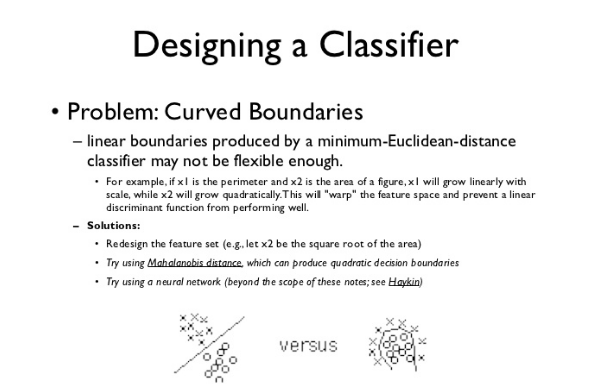 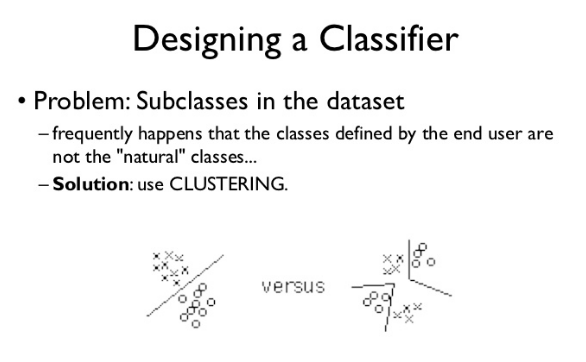 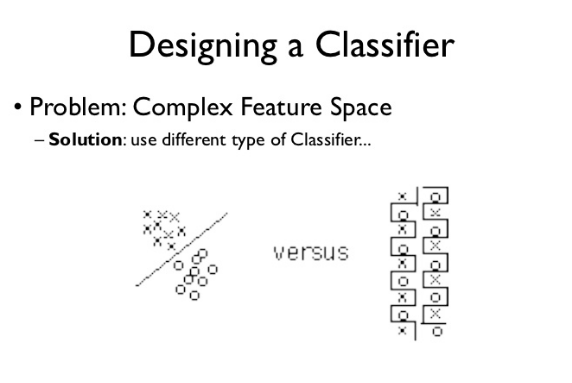 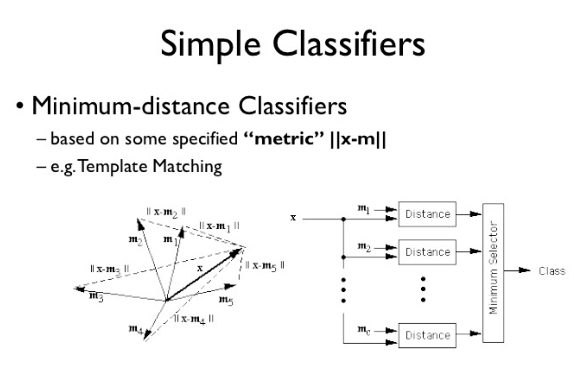 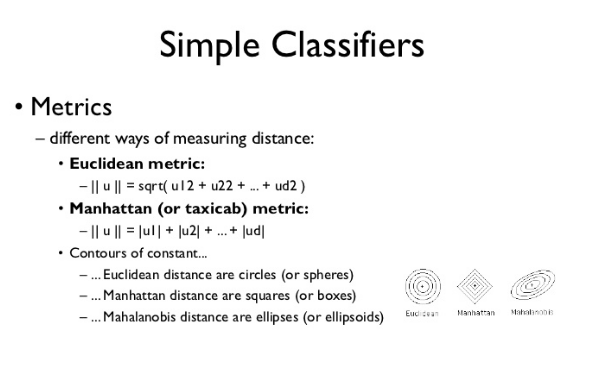 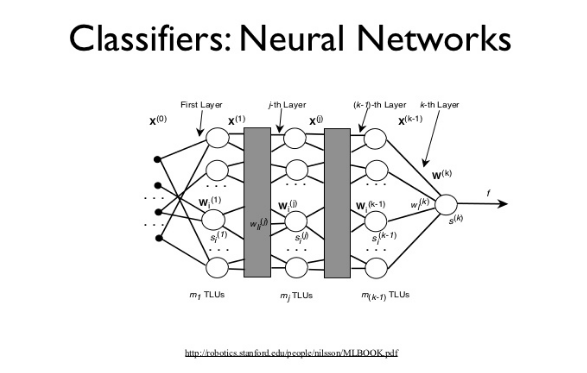 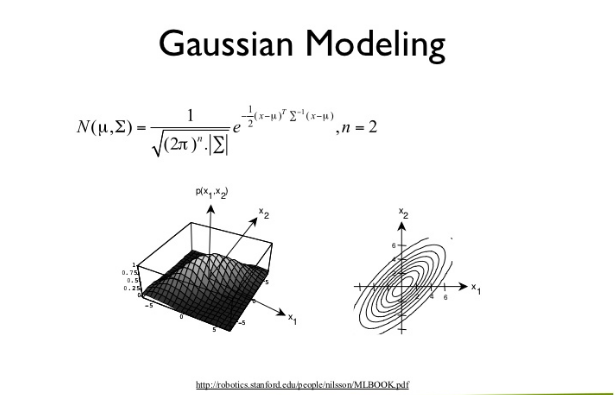 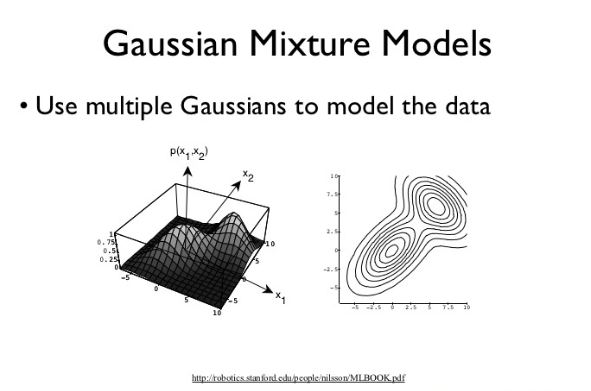 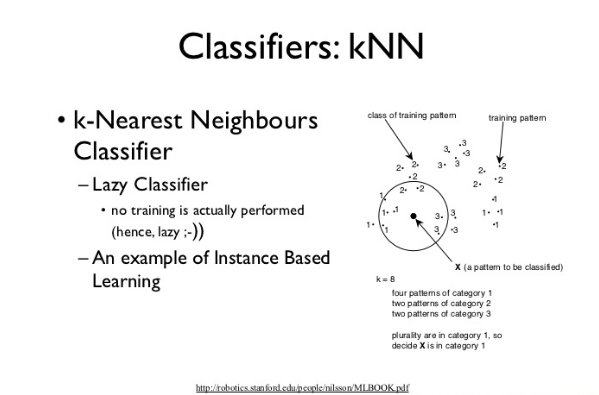 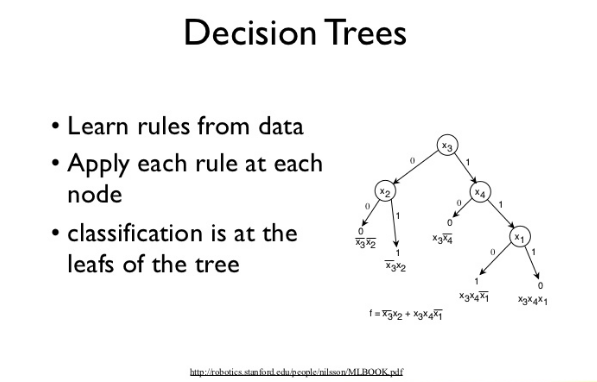 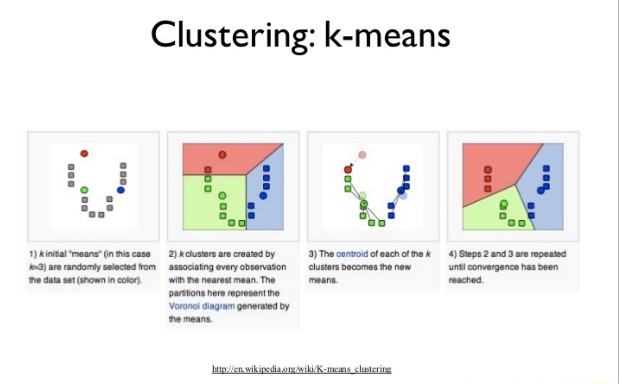 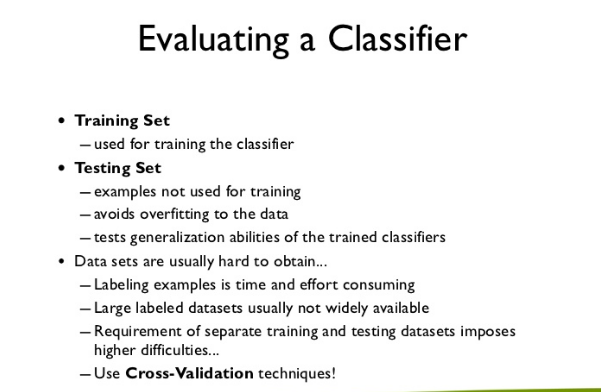 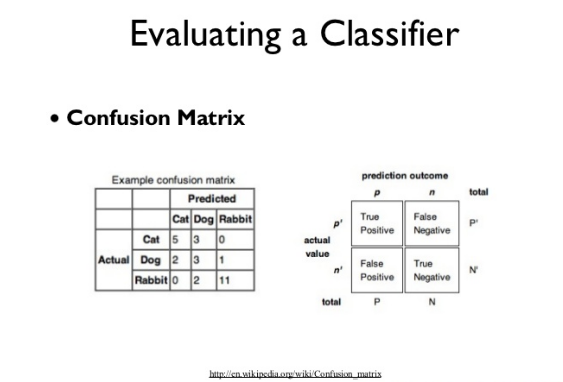 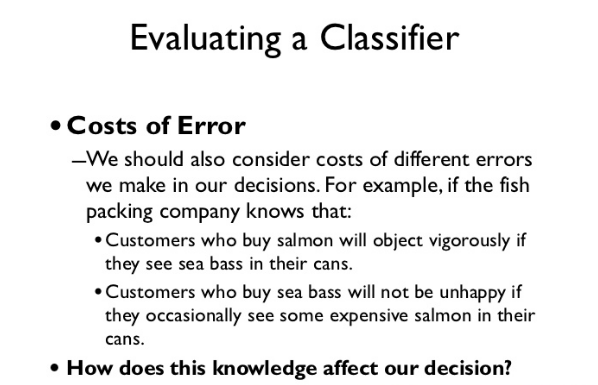